PASSIVE VOICE
Подготовил учитель английского языка МОУ Гимназия 46 Демышева Н.В.
п. Малаховка
2013г.
Приложение  1
SHAKE
SHOOK
SHAKEN
DRINK
DRANK
DRUNK
BRING
BROUGHT
BROUGHT
FLY
FLEW
FLOWN
HOLD
HELD
HELD
BEAT
BEAT
BEATEN
HIDE
HID
HIDDEN
DIG
DUG
DUG
SPEND
SPENT
SPENT
DRIVE
DROVE
DRIVEN
COST
COST
COST
SPEAK
SPOKE
SPOKEN
BECOME
BECAME
BECOME
GROW
GREW
GROWN
FEEL
FELT
FELT
WRITE
WROTE
WRITTEN
DO
DID
DONE
Приложение 2
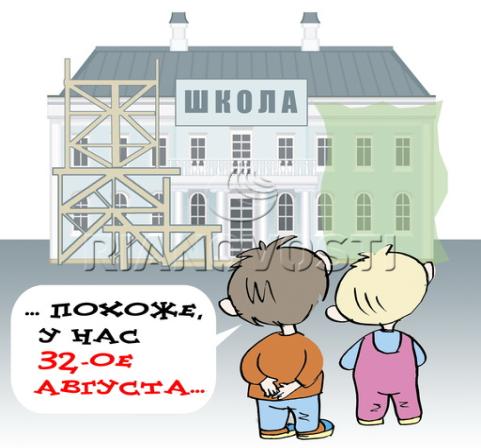 In 2005
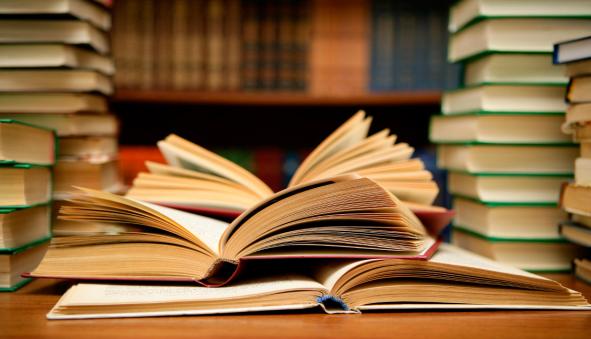 Yesterday
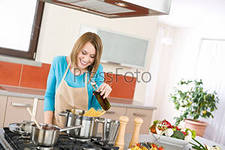 At the moment
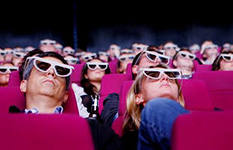 Every evening
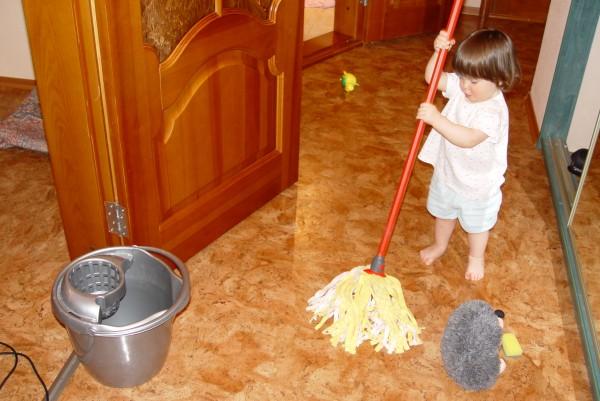 When the boy came home
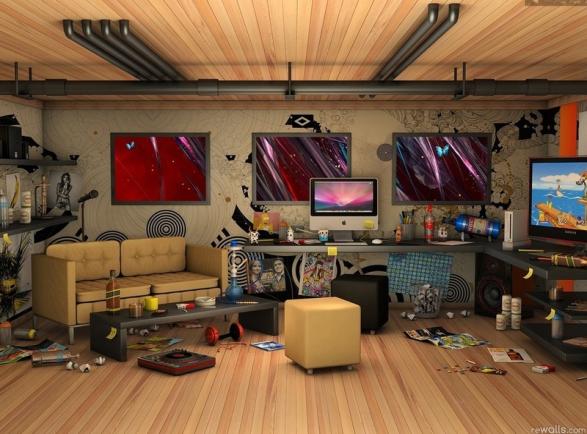 Tomorrow
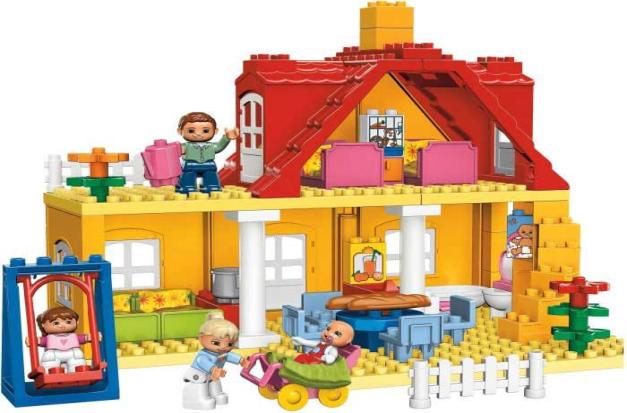 Last week
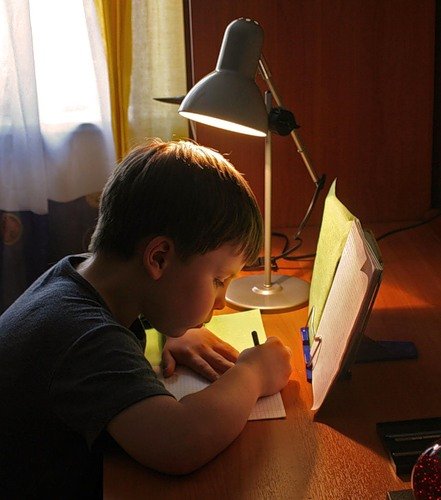 Every day
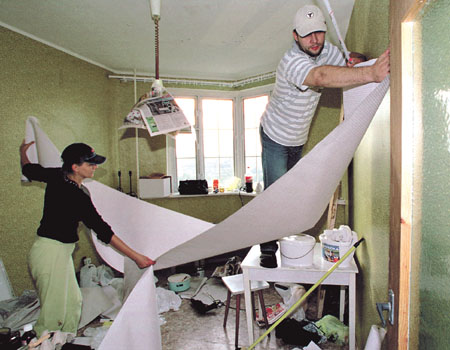 In two months
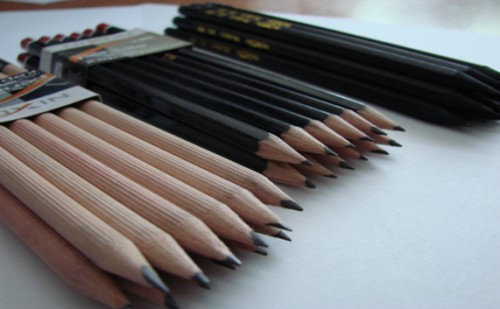 Next Friday
Приложение 3
1. America was discovered in 1492,
wasn`t it?
Yes, it was.  America was discovered in 1492
2. All dictionaries are always made in two languages,
aren`t they?
No, they are not. The dictionaries are not always made in two languages.
3. The English language is taught in all schools of Russia,
isn`t it?
No, it is not. The English language is not taught in all schools of Russia.
4. Two apples are given to you every day,
aren`t they?
Yes, they are. Two apples are given to me every day.
5. Kate is being asked now,
isn`t she?
No, she is not. Kate is not being asked now.
6. Grapes are not grown in the North,
are they?
No, they are not. They are not grown in the North.
7. Your homework must be done every day,
mustn`t it?
Yes, it must. My homework must be done every day.
8. People in hospitals should be visited,
shouldn`t they?
Yes, they should. People in hospitals should be visited.
9. English idioms are not easily memorized,
are they?
No, they aren`t. English idioms are not easily memorized.
10. Jazz was not created in the United States,
was it?
Yes, it was. Jazz was created in the United States.
PASSIVE VOICE IN
ENGLISH PROVERB
The devil is not so black
Rome was not built
What is done
Better untaught
Marriages are made
Easily earned money
is quickly spent
in a day
cannot be done
in heaven
as he is painted
than ill-taught